Author Study: Mercer Mayer
By Danita VanRegenmorter
Mercer Mayer’s life
He was born December 30,1943
He published over 300 books using wide range of illustrative styles
Mayer joined Golden publishing creator of (little golden books) in 1976 
He created the Little Critters and Little Monsters series
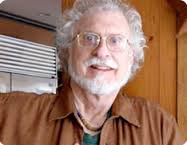 Artifacts
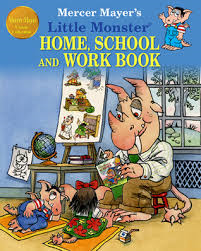 Books A-D
Adventures of Little Critter  
All by Myself  
Beach Day  
Being Thankful   
The Best Show & Share  
The Best Teacher Ever  
The Best Yard Sale  
A Boy, a Dog, a Frog and a Friend  
A Boy, a Dog, and a Frog  
The Bravest Knight   
Bye-Bye, Mom and Dad   
Christmas for Miss Kitty  
Class Trip 
Country Fair  
A Day at Camp
Books F-G
Fair Play  
The Fall Festival  
Field Day  
First Day of School   
Frog Goes to Dinner
Frog on His Own  
Frog, Where Are You?  
Going to the Firehouse  
Going to the Sea Park
Good for Me and You
Goodnight, Little Critter
Grandma, Grandpa
Grandma's Garden  
A Green
Books H-I
Happy Easter, Little Critter  
Happy Father's Day  
Happy Halloween, Little Critter
Happy Mother's Day
Happy Valentine's Day, Little Critter
Harvest Time
Helping Mom  
Helping Out
I Just Forgot
I Was So Mad 
It's Earth Day
It's Easter, Little Critter
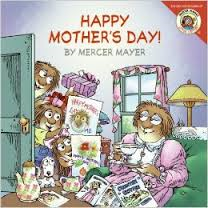 Books J
Just a Big Storm  
Just a Day at the Pond  
Just a Kite
Just a Little Critter Collection
Just a Little Love  
Just a Little Luck  
Just a Little Sick  
Just a Little Too Little  
Just a Mess  
Just a Nap 
Just a School Project  
Just a Snowman  
Just a Snowy Day  
Just a Storybook Collection  
Just Big Enough  
Just Critters Who Care  
Just for You  
Just Go to Bed  
Just Going to the Dentist  
Just Grandma and Me  
Just Grandpa and Me  
Just Helping My Dad  
Just Me and My Babysitter  
Just Me and My Dad  
Just Me and My Little Brother  
Just Me and My Mom  
Just Me and My Puppy  
Just My Friend and Me  
Just My Lost Treasure 
Just One More Pet  
Just Saving My Money  
Just Shopping with Mom  
Just So Thankful
Books L
Little Critter a Busy Day
Little Critter Colors 
Little Critter Hansel and Gretel: A Lift-The-Flap Book  
Little Critter I Am Helping  
Little Critter I Am Hiding  
Little Critter I Am Playing  
Little Critter I Am Sharing
Little Critter Jack and the Beanstalk: A Lift-The-Flap Book   
Little Critter Little Red Riding Hood: A Lift-The-Flap Book  
Little Critter Numbers   
Little Critter Shapes  
Little Critter Storybook Collection   
Little Critter Where's Kitty?  
Little Critter: Bedtime Stories  
Little Critter's Bedtime Storybook  
Little Critter's the Night Before Christmas  
Little Monster at Home  
Little Monster Fun  
The Little Christmas Tree   
Liza Lou and the Yeller Belly Swamp  
Lost Dinosaur Bone
Books M-N
Me too
Mercer Mayer's Little Critter First Readers 
Mercer Mayer's Little Monster Home School and Work Book  
Mercer Mayer's Little Monster Word Book with Mother Goose  
Merry Christmas Mom and Dad  
Merry Christmas, Little Critter 
Mixed up Morning  
Monster Followed Me to School
My Family 
My Trip to the Farm
My Trip to the Hospital  
The New Baby  
The New Fire Truck   
New Kid in Town  
New Potty  
No One Can Play   
Octopus Soup  
On The Go  
One Frog Too Many   
Our Friend Sam  
Our Park  
Our Tree House
Books P-T
Play It Safe  
Professor Wormbog in Search for the Zipperump-a-Zoo  
The Rocking Horse Angel   
The Secret Code  
Shibumi and the Kitemaker 
Snow Day  
Snowball Soup  
Staying Well  
Surprise
There Are Monsters Everywhere  
There's a Nightmare in My Closet  
There's an Alligator under My Bed  
There's Something in My Attic  
There's Something There! Three Bedtime Classics  
This Is My Town  
Tiger's Birthday  
To the Rescue
Too Many Dinosaurs   
Top Dog
Book W-Y
We All Need Forgiveness  
We Are Moving  
What a Bad Dream  
What a Good Kitty  
What Do You Do with a Kangaroo? 
When I Get Bigger  
When I Grow Up  
Where Is My Frog
Whinnie the Lovesick Dragon 
A Yummy Lunch 
It's True  
Just A Little Music  
You Go First
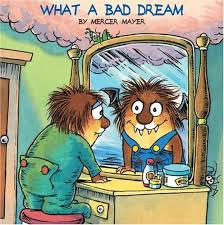 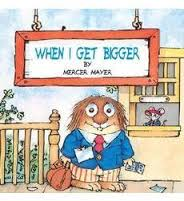 Mercer Mayer’s quote
“I know what is in your mind and in the mind of the youth. I know that your mind has one purpose and his the same. I know what is in the mind of the earth and of the moon and of the sun. Yes, I know of this kingdom. it is farther then I have ever gone, but I will take you there if you will be brave, for you will not find a welcome with in that place.” 
― Mercer Mayer
Works Cited
http://en.wikipedia.org/wiki/Mercer_Mayer
https://www.goodreads.com/author/quotes/692.Mercer_Mayer
http://www.fictiondb.com/author/mercer-mayer~59005.htm
Images 
http://4.bp.blogspot.com/7NJc1uHeavQ/UKvNSkV3xMI/AAAAAAAABcU/yvoBm7a5AoM/s1600/Mercer+Mayer's+Little+Monster+Home+School+and+Work+book.jpg
http://www.littlecritter.com/lcbooksautographed.html